Empathy
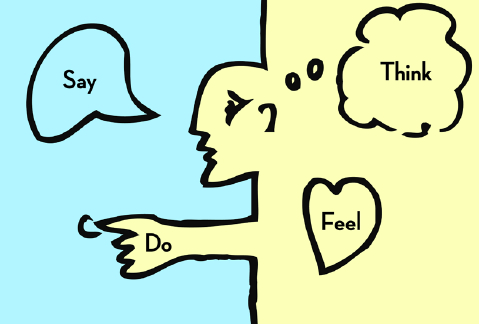 [Speaker Notes: Service learning: to learn while serving others
 can be direct, indirect or advocacy]
What’s this?
ISP Mission Statement
Strong Words of the ISP Mission
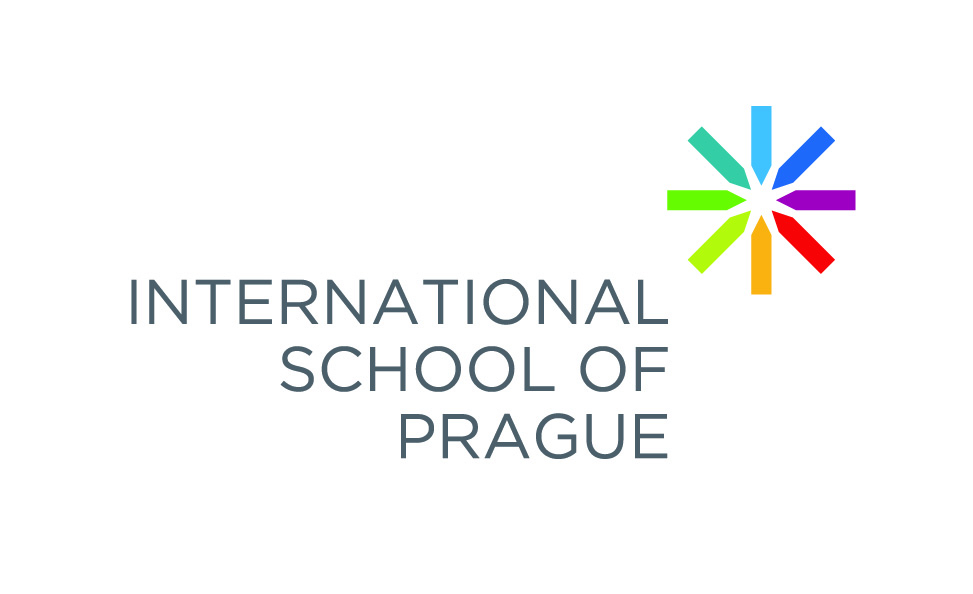 1. ISP Inspires learners to lead healthy, fulfilling and purposeful lives, preparing them to adapt and contribute responsibly to our changing world.
2. ISP Engages its diverse community in an authentic global education, within a nurturing student-centered environment.
3. ISP Empowers students to
 Think Critically and Creatively
Work Cooperatively and Independently
Listen and Communicate effectively
Act with Compassion, Integrity, Respect and         Inter-cultural Understanding
What is empathy?
https://www.youtube.com/watch?v=9_1Rt1R4xbM
A person with empathy is
able to imagine how someone else is feeling
able to care about how someone else is feeling
able to act in helpful way
Have you felt empathy?
with a person sitting beside you
3 minutes ‘pair and share’
share a story when you have felt empathy towards someone else
share with larger group
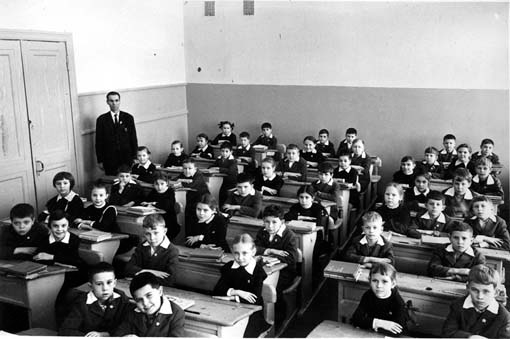 Imagine?
Care?
Act?
Empathy and Design
Monday, November 11 Project Day
Task: re-design LASS classroom to make a new Science lab
http://www.isp.cz/cf_news/view.cfm?newsid=74
Need empathy: imagine, care, act
Complete this survey in Science class:
https://docs.google.com/a/isp.cz/forms/d/1PZCNBUwpnLsmBIkbGV0YCfkT4LB3DP232gerZrp5OWc/viewform
Guest Speaker
Wednesday Advisory time in Theater
Mr. Peter Wojtusiak, Architect from Chapman Taylor, Prague
Collecting questions
Write 1 or 2 questions on this document
Link on the Science webpage

https://docs.google.com/a/isp.cz/document/d/1FBc1xW6WhgkdVRbluZ69vuwKHqaUUx-GazxizRn5Guw/edit
Nov. 11 Project Day
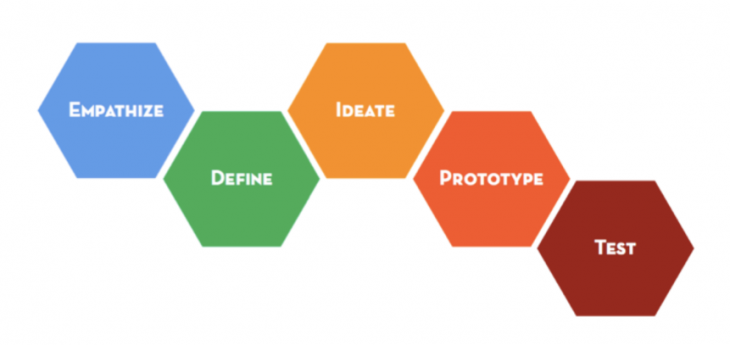 Designing the 
Middle School 
Science Classroom
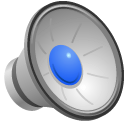 Today’s Schedule
Session 1: 	8:10-9:20 Theater
Break		9:20-9:35
Session 2: 	9:35-11:35 Advisory Classes 
Lunch 		11:35-12:20
Session 3: 	12:20-13:35 Advisory Classes
Break 		13:35-13:45
Session 4: 	13:45-14:15 Blue Room
Session 5: 	14:15-15:00 Gym
Expert Advice and Inspiration
Mr. Sapir
Architect
Din and Ben’s Dad
Design Process
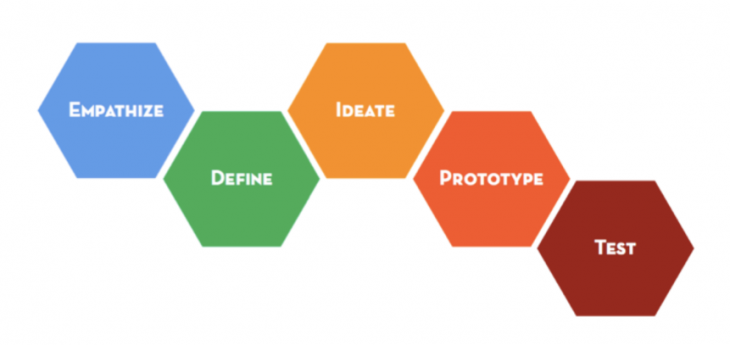 Design a Science Classroom
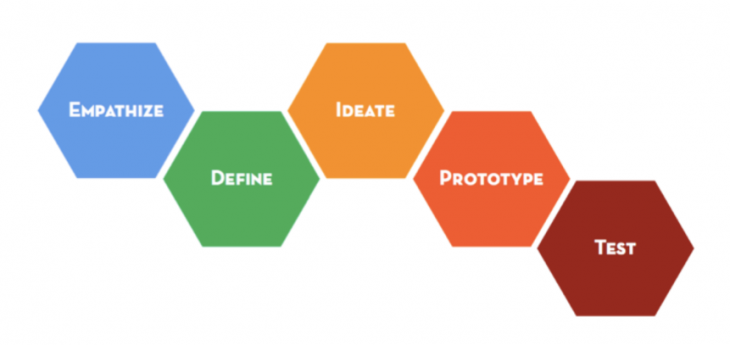 A person with empathy is
able to imagine how someone else is feeling
able to care about how someone else is feeling
able to act in helpful way
Practice: Design a New Wallet for Mr. Monks
Design Brief: New Wallet
What are the 
most important things this new wallet must have?
Design a new wallet
Remember the most important things (Design Brief)
5 minutes…be quick!
Work on scrap paper
Draw and annotate (labels + descriptions)
Pair and share
Design a Science Classroom
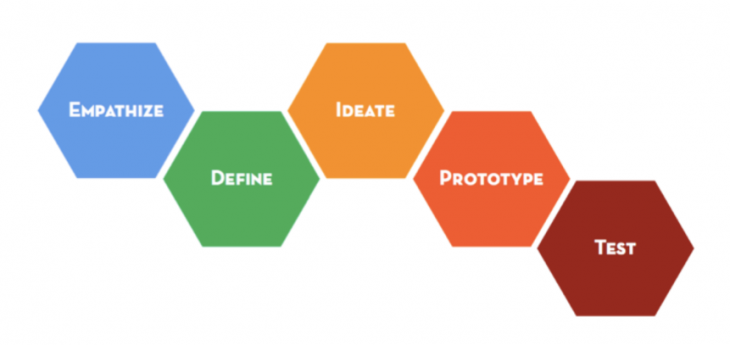 Design Brief: New Science Classroom
What are the 
most important things this new Science classroom must have?
A person with empathy is
able to imagine how someone else is feeling
able to care about how someone else is feeling
able to act in helpful way
Data from Survey of MS Students
Google doc survey
All Middle School students
Designers must have empathy for the people they are designing for
Percent of people who are happy with:
Favorite Learning Styles:
working in small groups
going outside 
going on field trips
using laptops
doing hands-on experiments
designing and creating objects
making videos
Topics Students Want to Study:
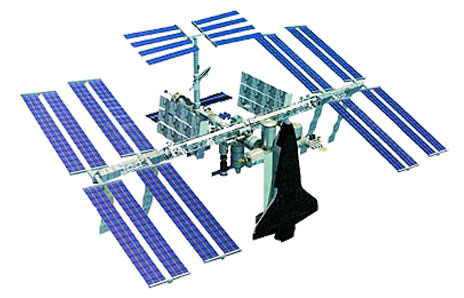 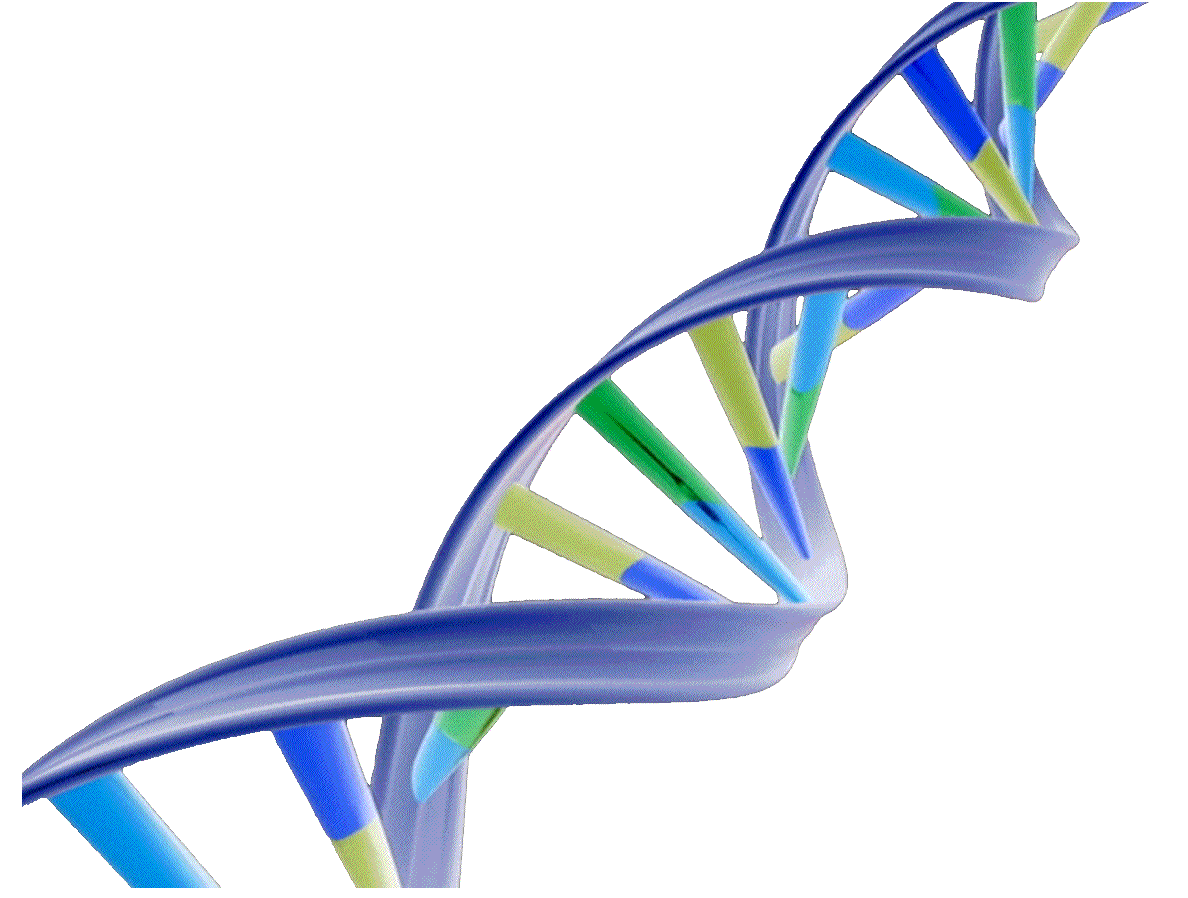 Dissections 
DNA
Animals
Space
Robots
Explosions
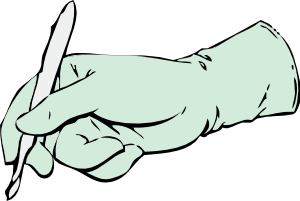 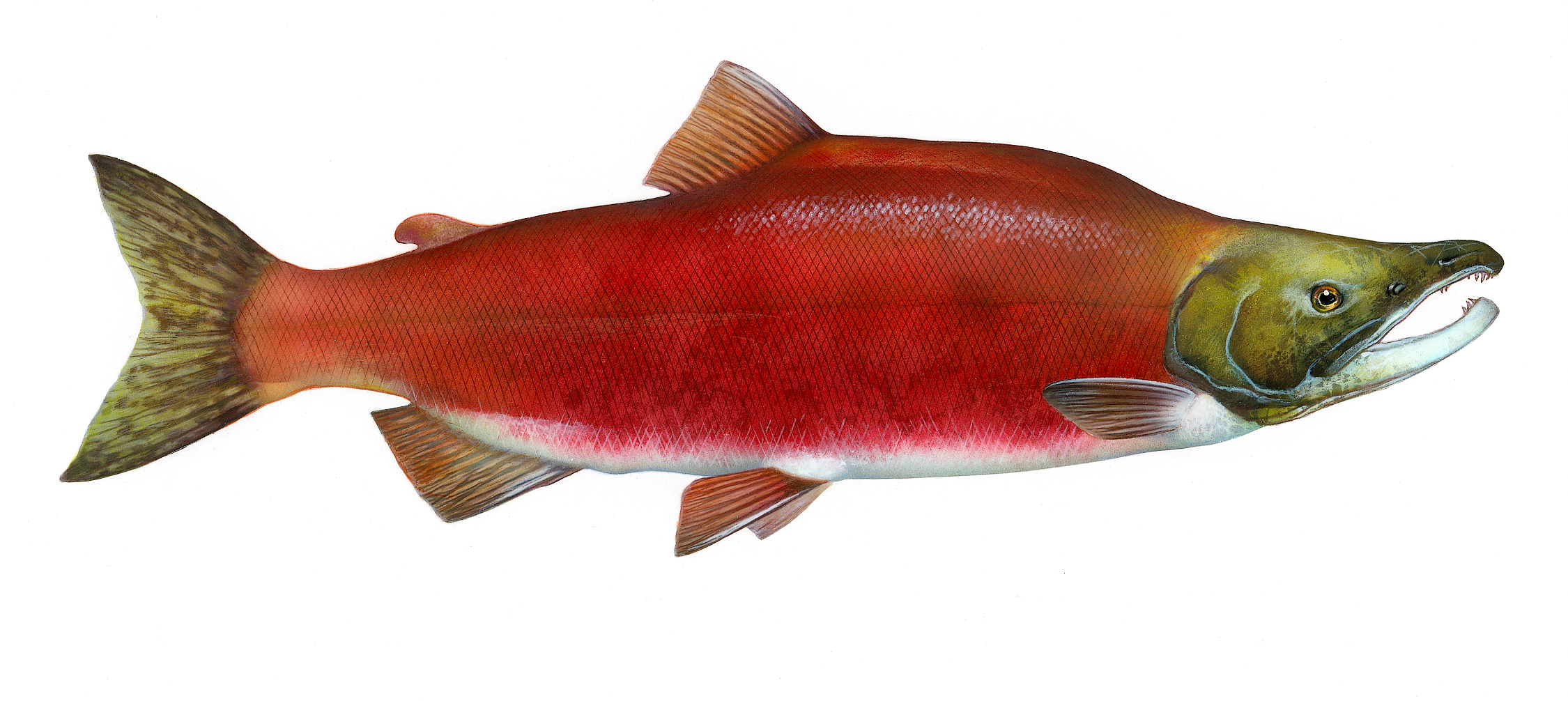 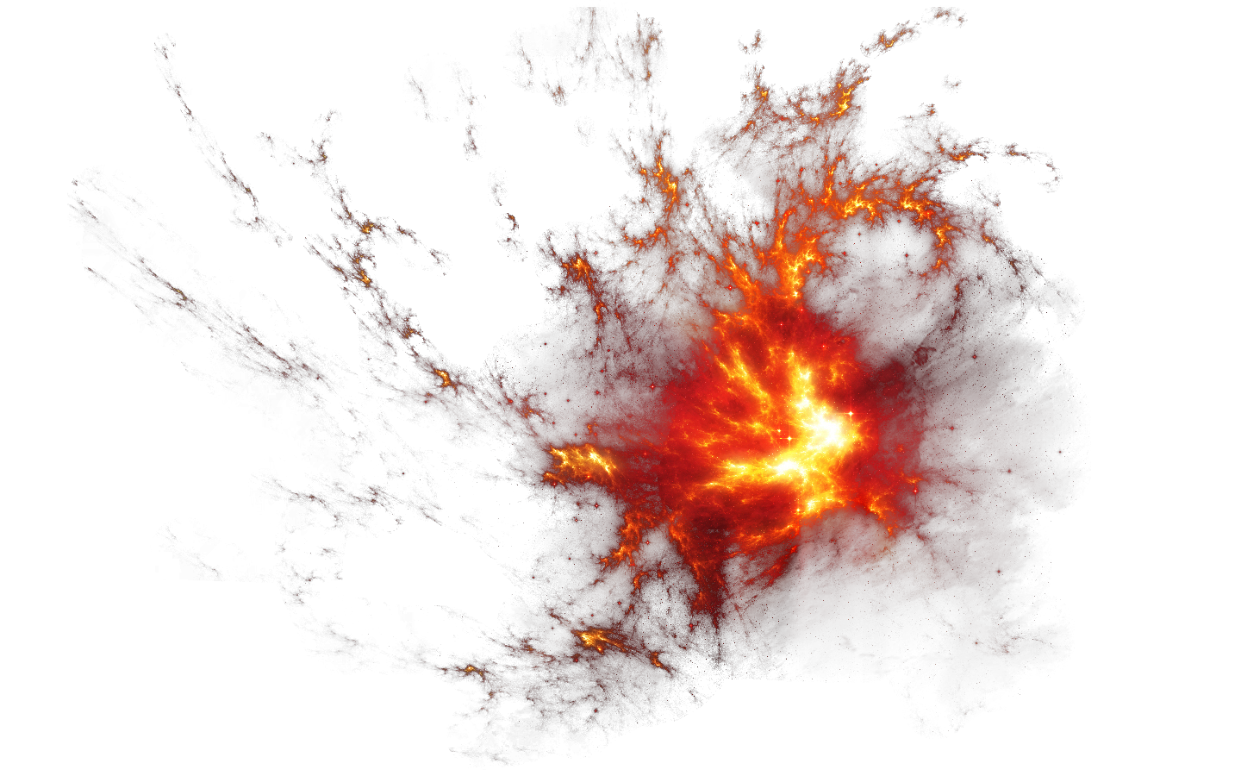 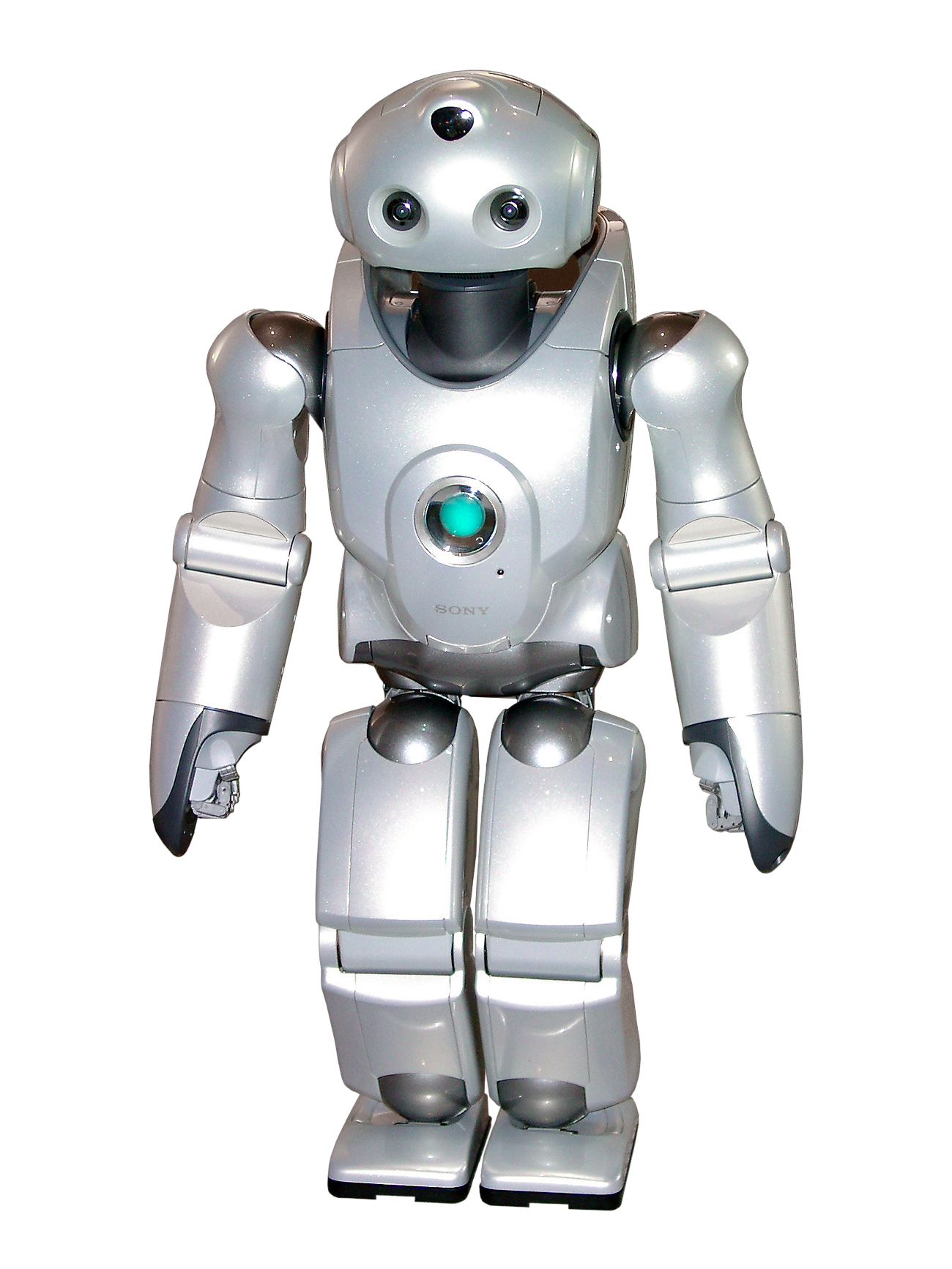 Data from Survey of MS StudentsRandom Ideas:
Desks and walls with touchscreens
Small sitting area with comfy sofa
Slow motion cameras
Place to experiment with food 
An outside classroom workspace
Class animal space 
Garden
Aquarium with a shark
Wind tunnel
Flight simulator
Tools to make cheese
Design Brief: New Science Classroom
What are the most important things     the new Science room must have (according to the students)?
More space 
More comfortable chairs 
Different colours 
Better wall displays
Make equipment easier to find 
Room for work in small groups
Design Brief: New Science Classroom
What are the most important things this new Science classroom must have (according to the teachers)?
gas, electricity, sinks 
door at one corner. 
rectangular space + 4 walls 
room for 24 students
Design a Science Classroom
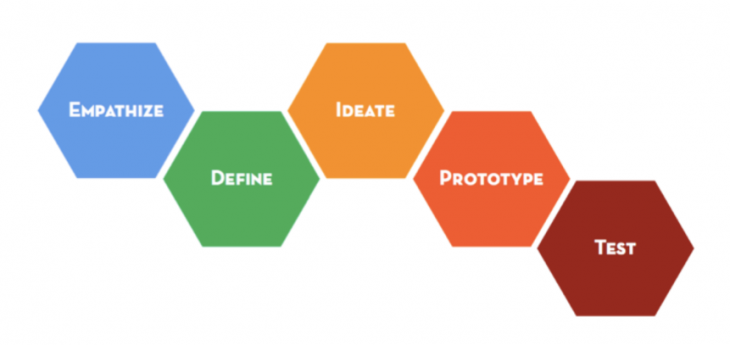